الحاسب في الاقتصاد التطبيقي
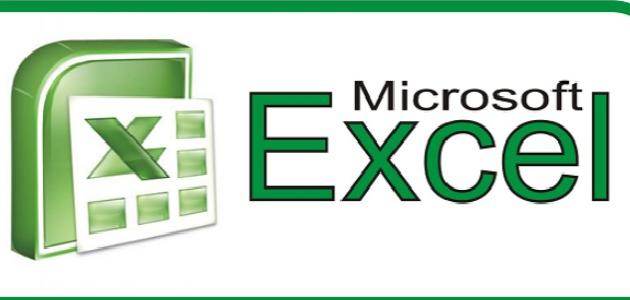 331 قصر
د. يوسف بن عبدالرحمن العمري
الفصل الثاني أساسيات الطلب والعرض
خلال هذه المحاضرة سنتعلم ما يلي:
تحليل السوق من خلال دراسة :
اشتقاق دوال الطلب والعرض
جداول ومنحنيات العرض والطلب
مرونة العرض والطلب
الفصل الثاني أساسيات الطلب والعرض
تحليل السوق
أولاً: الطلب:
 يقصد بالطلب هو مقدار الكمية المطلوبة من السلعة أو الخدمة من قبل الأفراد عند سعر معين وزمن محدد، ويجب التفرقة بين الرغبة أو الحاجة على السلعة أو الخدمة والقدرة على شرائها وبالتالي يطلق عند القدرة على شراء السلعة أو الخدمة بالطلب الفعال.
الفصل الثاني أساسيات الطلب والعرض
اشتقاق جدول ومنحنى الطلب:
يتأثر الطلب على السلع والخدمات التي يرغب ويستطيع الأفراد شرائها بعدد من العوامل مثل السعر والدخل والذوق وعدد السكان وغيرها، ولمعرفة أثر كل عامل من العوامل التي تؤثر على الكميات المطلوبة، فإنه يفترض عزل أثر العوامل الأخرى (أو ما يسمى بقاء العوامل الأخرى على حالها) عدا العامل المراد معرفة أثره على الكمية المطلوبة، فعند الرغبة في معرفة أثر سعر السلعة أو الخدمة على الكمية المطلوبة، فإن العوامل الأخرى (مثل الدخل والذوق والسكان وغيرها) بافترض ثبات أثرها، فإن العلاقة بين السعر والكمية المطلوبة سوف تكون عكسية أو ما يسمى بقانون الطلب.
الفصل الثاني أساسيات الطلب والعرض
جدول ومنحنى الطلب:
يمكن اشتقاق جدول الطلب من خلال العلاقة العكسية بين السعر والكمية المطلوبة. والمثال التالي يوضح الكميات المطلوبة والتي يرغب ويستطيع الأفراد شراءها عند أسعار مختلفة، وباستخدام برنامج اكسل يمكن إنشاء جدول الطلب ورسم منحنى الطلب.
الفصل الثاني أساسيات الطلب والعرض
دالة الطلب:
من خلال دالة الطلب والتي توضح العلاقة العكسية بين الكمية المطلوبة والسعر، أي كلما ارتفع سعر السلعة أو الخدمة كلما قلت الكمية المطلوبة والعكس صحيح عند ثبات العوامل الأخرى التي تؤثر على الطلب، فإنه يمكن اشتقاق جدول ومنحنى الطلب.
الفصل الثاني أساسيات الطلب والعرض
ويمكن التعبير عن دالة الطلب بشكل عام كما يلي:
Qd = f (X1, X2….Xn, I, P, S)
حيث Qd= الكمية المطلوبة من السلعة
      X1= سعر السلعة
      X2…Xn= أسعار السلع الأخرى المكملة أو البديلة لهذه السلعة.
       I= دخل المستهلك.
      P= عدد السكان.
      S= ذوق المستهلك.

ولتبسيط الدالة نقتصر على دراسة الطلب كدالة على السعر مع افتراض أن باقي المتغيرات ثابتة، ومن ثم يمكن التعبير رياضياً عن العلاقة الدالية بين الطلب والسعر كما يلي:
Qd = f (X1)
ويمكن تحويل الدالة أعلاه فتأخذ المعادلة الخطية التالية:
Qd = α- βX1
حيث α= ثابت
β= معامل المتغير المستقل
الفصل الثاني أساسيات الطلب والعرض
انتقال منحنى الطلب:
يقصد بانتقال منحنى الطلب هو تغير دالة الطلب إلى موقع آخر وذلك نتيجة لأثر العوامل الأخرى غير سعر السلعة مثل التغير في الدخل أو الذوق، ومن خلال المعادلة السابقة يمكن التعبير رياضياً بالمعادلة التالية التي توضح العلاقة بين السعر X1 والدخل X2 كما يلي:
	
Qd= a- b1X1 +b2X2
فإذا زاد الدخل X2 بمقدار ثابت أي مثلاً بمقدار وحدتان مع ثبات السعر X1فإن منحنى الدخل ينتقل إلى أعلى،
الفصل الثاني أساسيات الطلب والعرض
ثانياً: العرض:
يقصد بالعرض هو مقدار الكمية من السلعة أو الخدمة التي يقوم المنتجون أو البائعون بعرضها للبيع في السوق عند سعر معين وفي فترة زمنية معينة.
الفصل الثاني أساسيات الطلب والعرض
اشتقاق جدول ومنحنى العرض:
يتأثر عرض السلع والخدمات التي يرغب ويستطيع المنتجون أو البائعون بعرضها للبيع في السوق بعدد من العوامل مثل السعر والتقنية وتكاليف الانتاج وأسعار السلع الأخرى والتنبؤ بالأسعار المستقبلية والسياسات الحكومية وغيرها، ومع افتراض بقاء تأثير العوامل الأخرى ثابتة، فإن العلاقة بين عرض السلع والكمية المعروضة تكون طردية.
الفصل الثاني أساسيات الطلب والعرض
دالة العرض:
من خلال العلاقة الطردية بين سعر السلعة أو الخدمة وعرضها مع ثبات العوامل الأخرى فإنه يمكن التعبير جبرياً كما يلي:
Qs = f (X1)
حيث Qs= الكمية المعروضة من السلعة
      X1= سعر السلعة

ويمكن تحويل الدالة أعلاه إلى معادلة خطية كما يلي:
Qs = α- βX1
حيث α= ثابت
      β= معامل المتغير المستقل
الفصل الثاني أساسيات الطلب والعرض
انتقال منحنى العرض:
ينتقل منحنى العرض إلى موقع آخر وذلك نتيجة أثر العوامل الأخرى غير سعر السلعة من التغير في أسعار السلع الأخرى والسياسات الحكومية والتقنية وغيرها، فينتقل منحنى العرض إلى أعلى أو إلى أسفل، ويمكن التعبير رياضياً من خلال المعادلة التالية والتي توضح العلاقة بين السعر والدعم الحكومي والعرض:
 
Qs= a + b1X1 +b2X2
فإذا زاد الدعم بمقدار 2 مثلاً مع ثبات السعر فإن منحنى الدخل ينتقل إلى أعلى
الفصل الثاني أساسيات الطلب والعرض
توازن السوق
عند دمج سوق العرض والذي يمثله البائعون وسوق الطلب والذي يمثله المشترون، فيظهر لنا توازن السوق عند الكميات التي يرغب المستهلكون في شراءها، والكميات التي يرغب البائعون في بيعها باختلاف الأسعار الى أن يصلوا إلى اتفاق في نقطة معينة وعندها نحصل على نقطة توازن السوق.
الفصل الثاني أساسيات الطلب والعرض
مرونة الطلب:
يعتبر مفهوم المرونة من أهم المصطلحات في علم الاقتصاد حيث تشير المرونة إلى مدى استجابة المتغير التابع للتغيرات التي قد تطرأ على المتغير المستقل. 
وهناك عدد من المرونات منها مرونة الطلب السعرية والدخلية والعبورية.

مرونة الطلب السعرية:
تعبر عن مقدار التغير النسبي في الكمية المطلوبة من سلعة ما بالنسبة للتغير النسبي في سعر السلعة نفسها. وهو مقياس نقيس به مدى حساسية أو استجابة الطلب للتغير في الأسعار. 
وتقاس مرونة الطلب السعرية عددياً باستخدام مقياس معامل المرونة الذي يعبر عن درجة استجابة الطلب للتغير في سعر السلعة.
الفصل الثاني أساسيات الطلب والعرض
مرونة العرض:
تعرف مرونة العرض بأنها درجة استجابة الكمية المعروضة للتغيرات في السعر. 
ويكون معامل مرونة العرض دائماً موجب لأن العلاقة بين السعر والكمية المعروضة علاقة طردية.
العوامل المؤثرة على مرونة العرض:
تكلفة التخزين
طول أو قصر المدة الزمنية
طبيعة العملية الانتاجية
توقعات الاسعار بالمستقبل